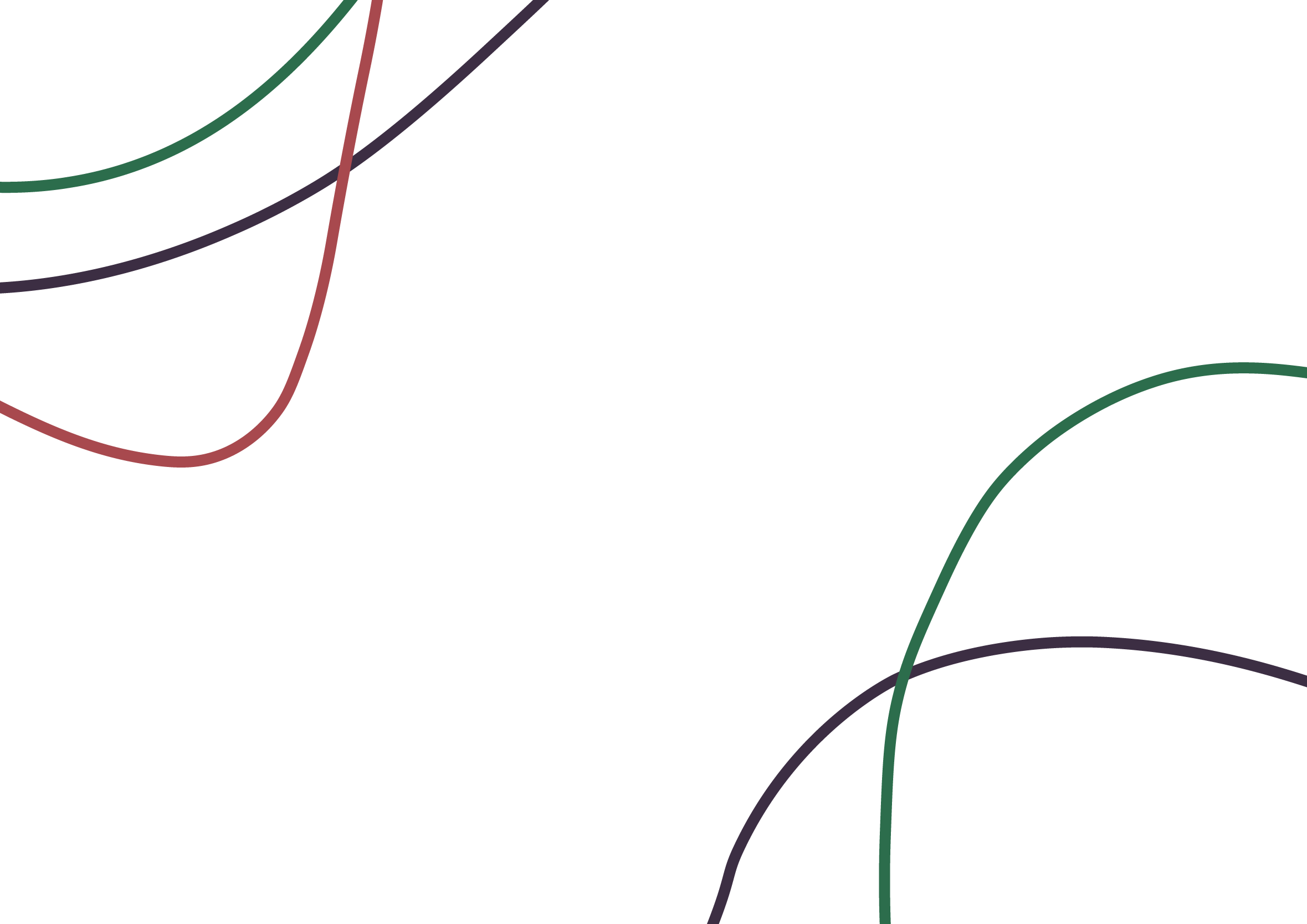 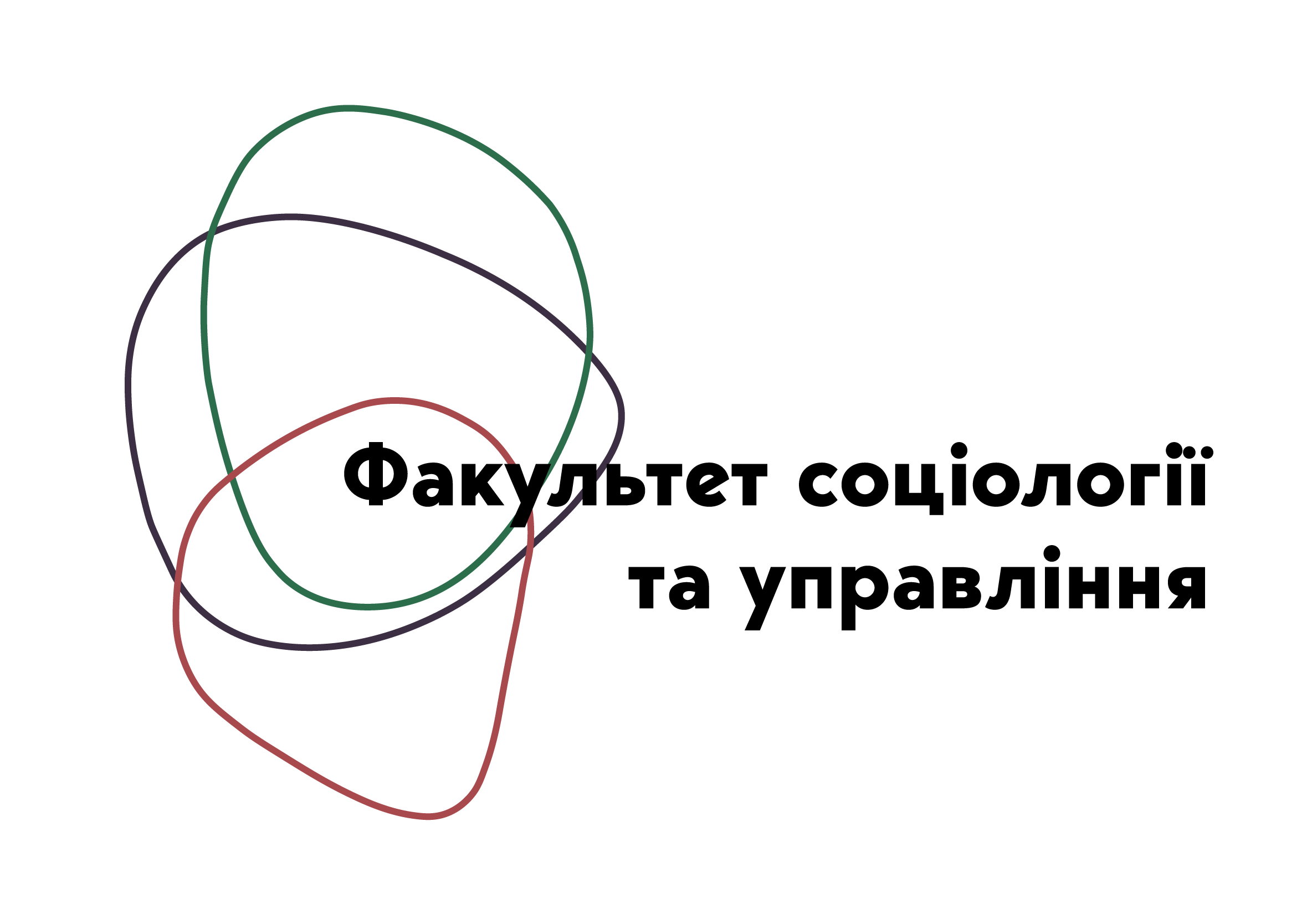 Соціологія девіантної та делінквентної поведінкиСимволічний інтеракціонізм у дослідженні девіантної поведінки.
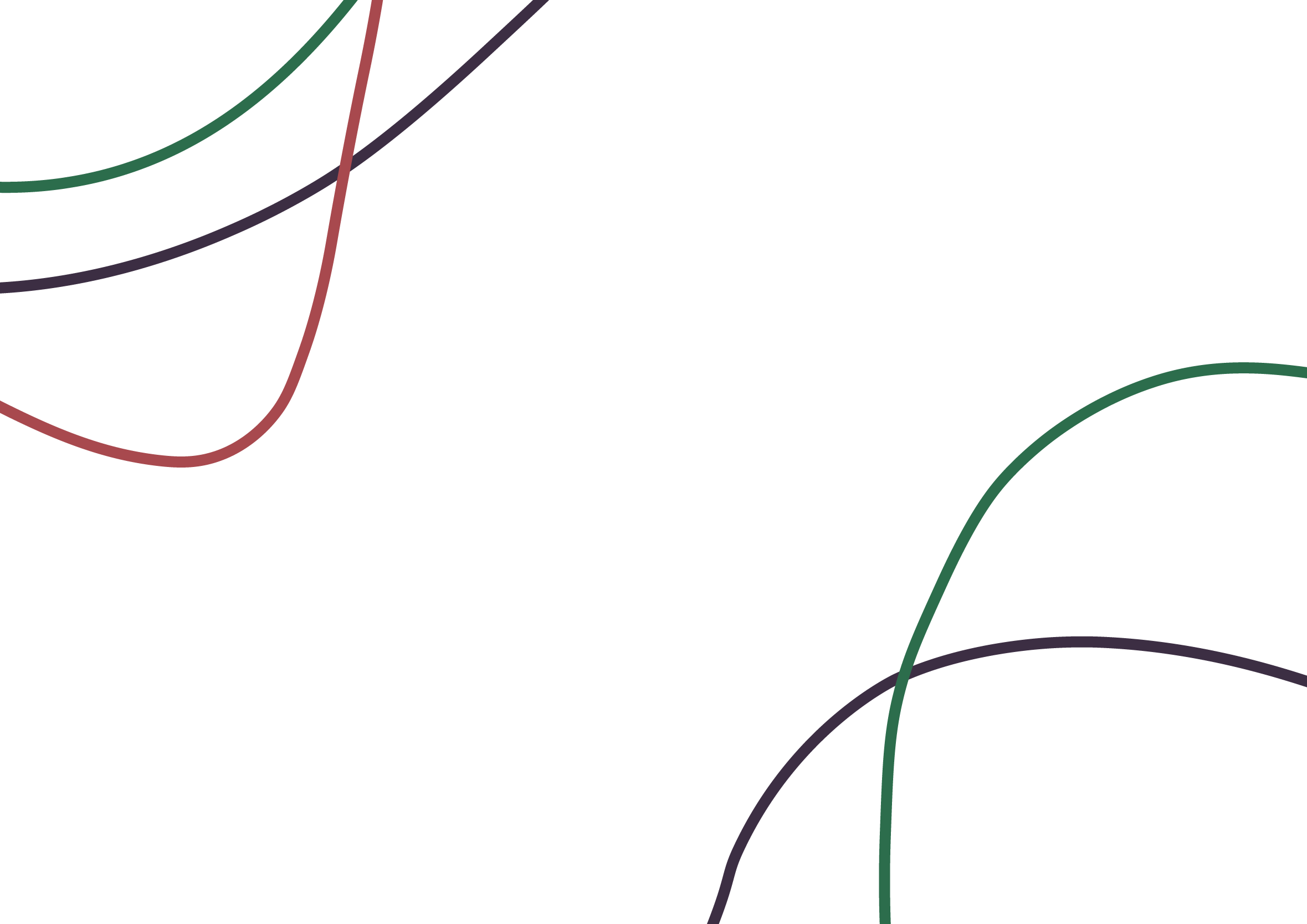 Символічний інтеракціонізм - це дослідження взаємодії між особистістю і суспільством як процесу символічного спілкування між соціальними діячами.
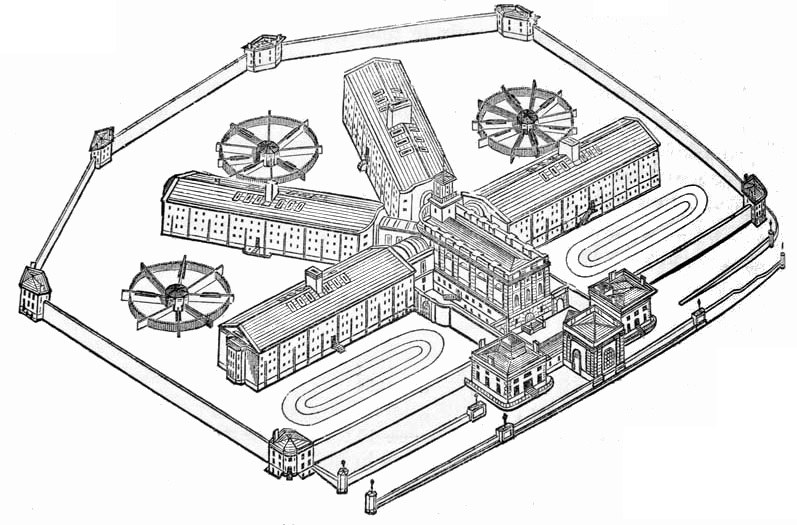 Символічний інтеракціонізм мав значний вплив на соціологію девіантної поведінки завдяки запропонованому ним поняттю кар'єри, яке використовується в дослідженнях злочинної поведінки.
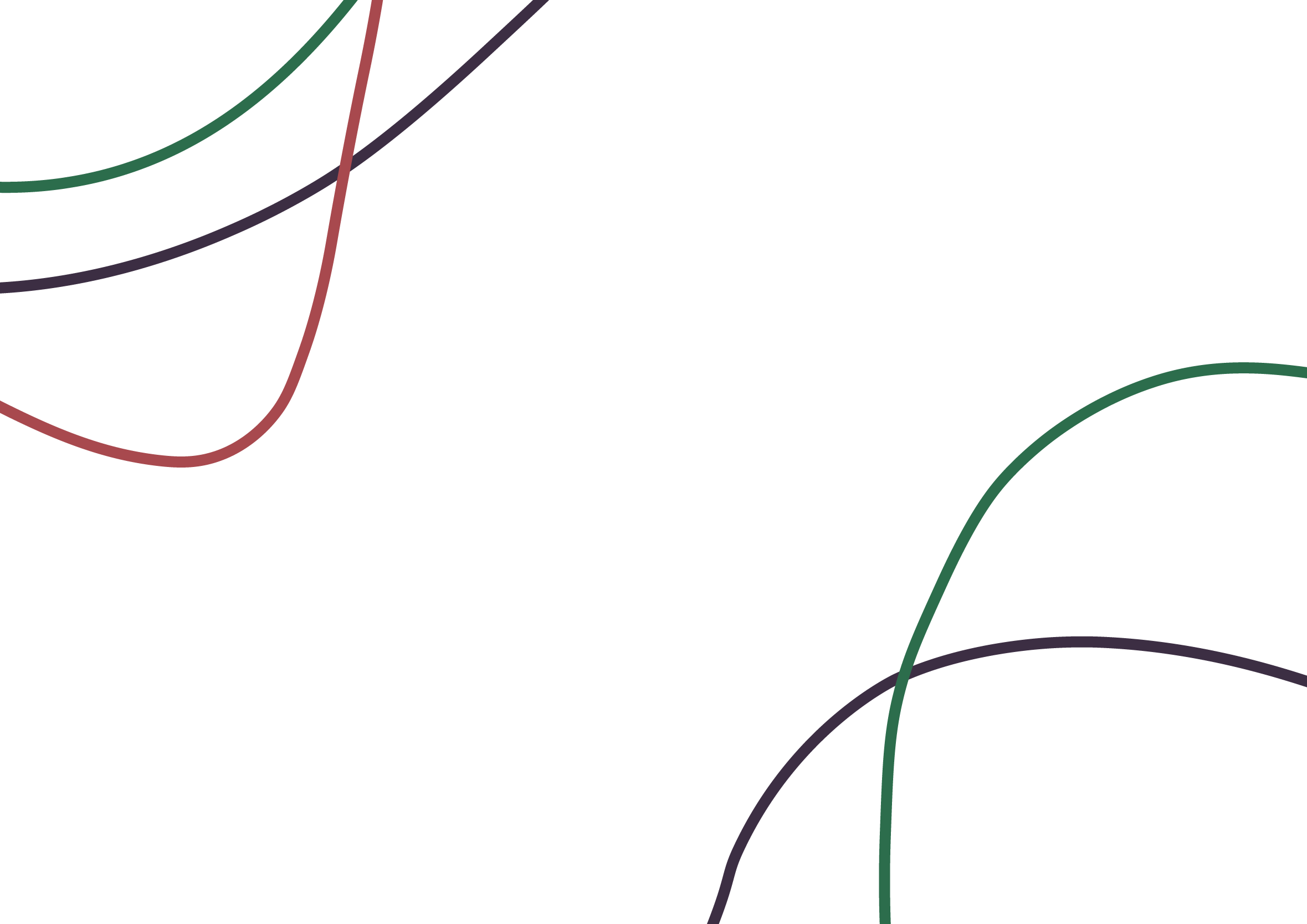 Перше покоління символічного інтеракціонізму
американський соціолог, засновник концепції «дзеркального Я» та теорії малих груп, вважається також одним із засновників символічного інтеракціонізму.
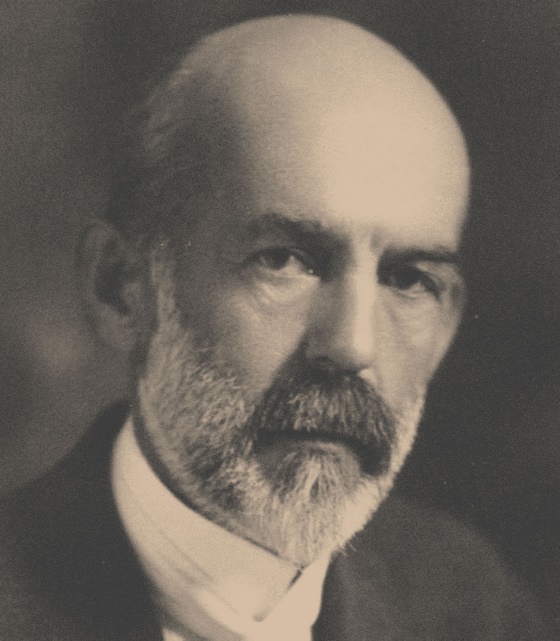 Особистість, згідно з Ч. Г. Кулі, — сукупність психічних реакцій людини на думку про неї оточуючих людей.
Чарльз Гортон Кулі (1864–1929)
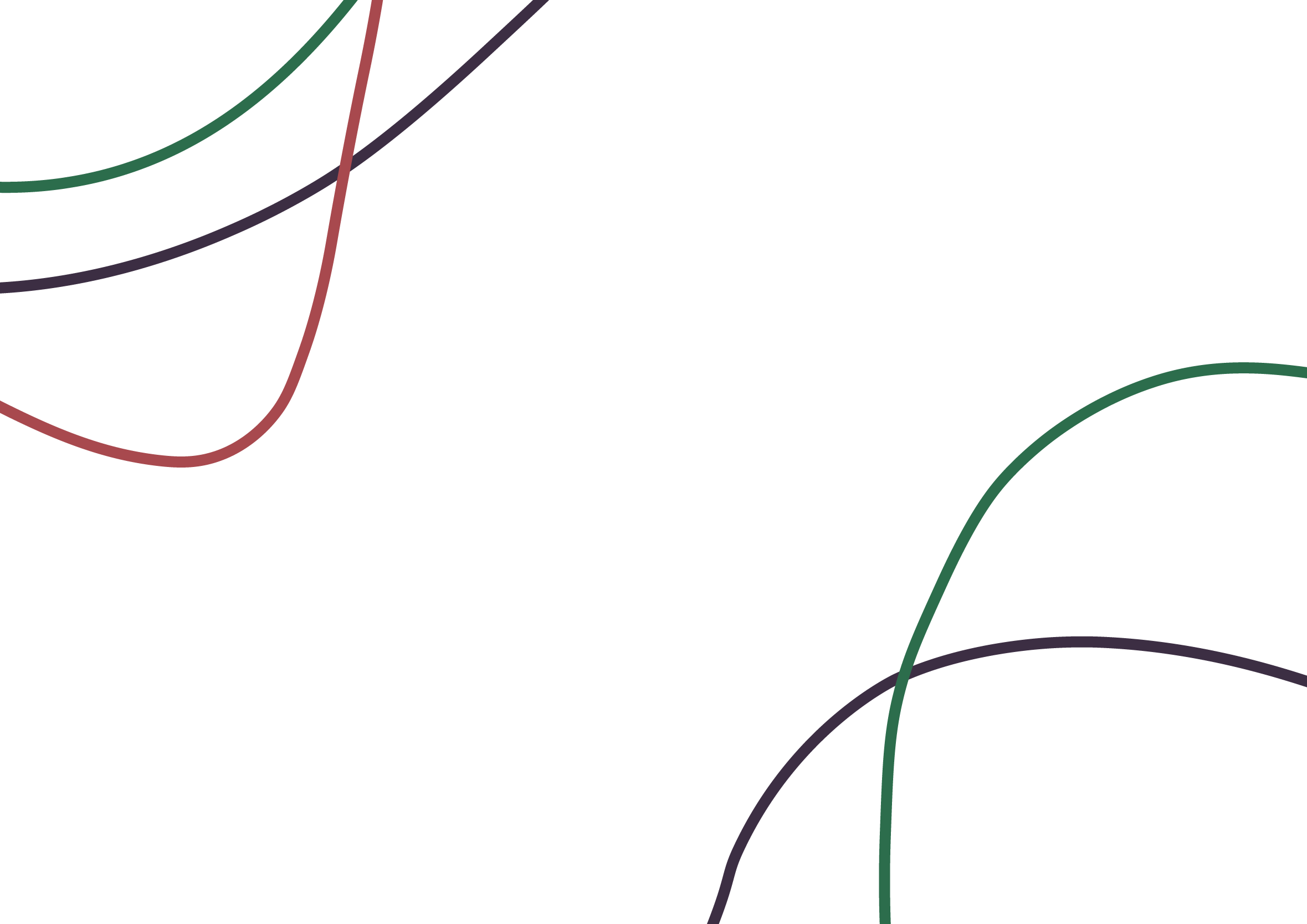 Особливо важливу роль такі реакції відіграють в ранньому розвитку дитини, коли саме через сприйняття інших людей формуються її ідеї й уявлення про саму себе, що виливаються потім у стабільну концепцію власної особистості.
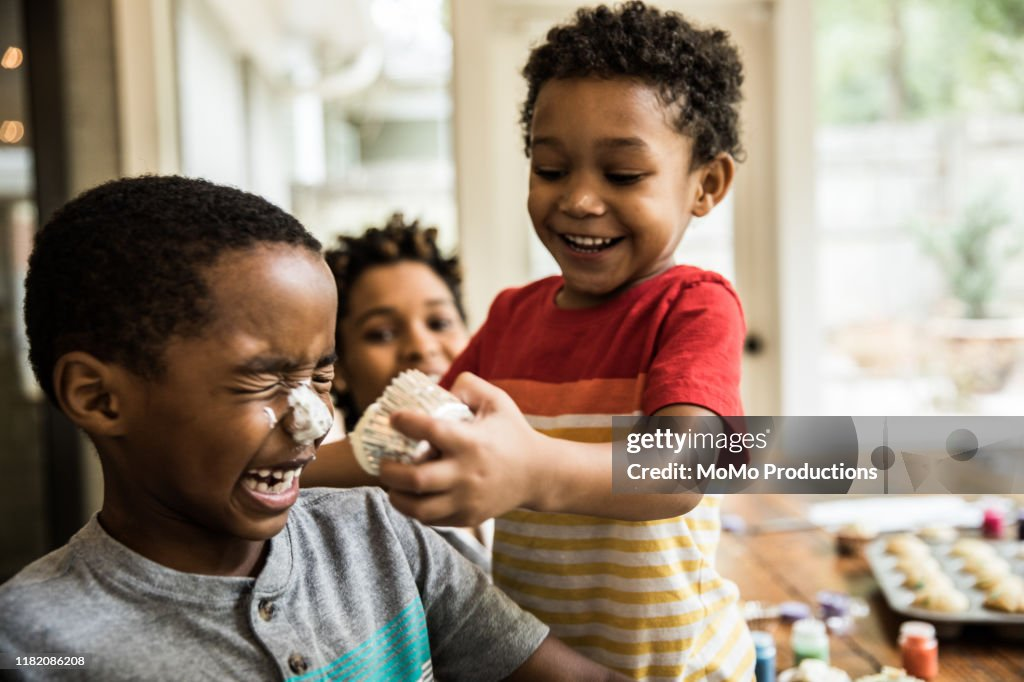 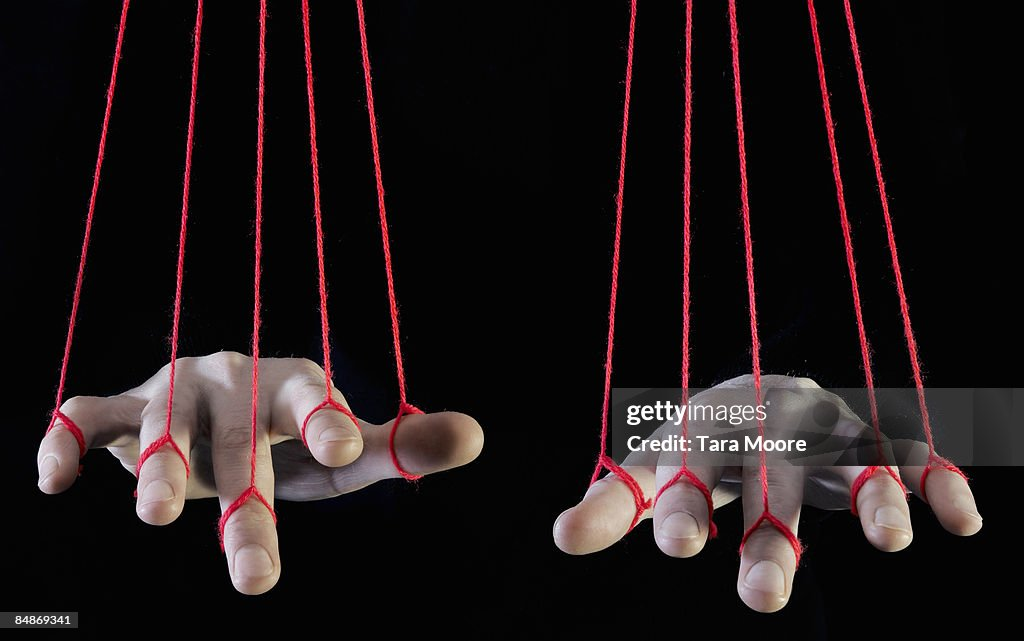 Людина не є пасивним приймачем, навпаки, вона активно маніпулює рішеннями інших, вибираючи, яких слід дотримуватися, а яких ні; оцінює ролі партнерів.
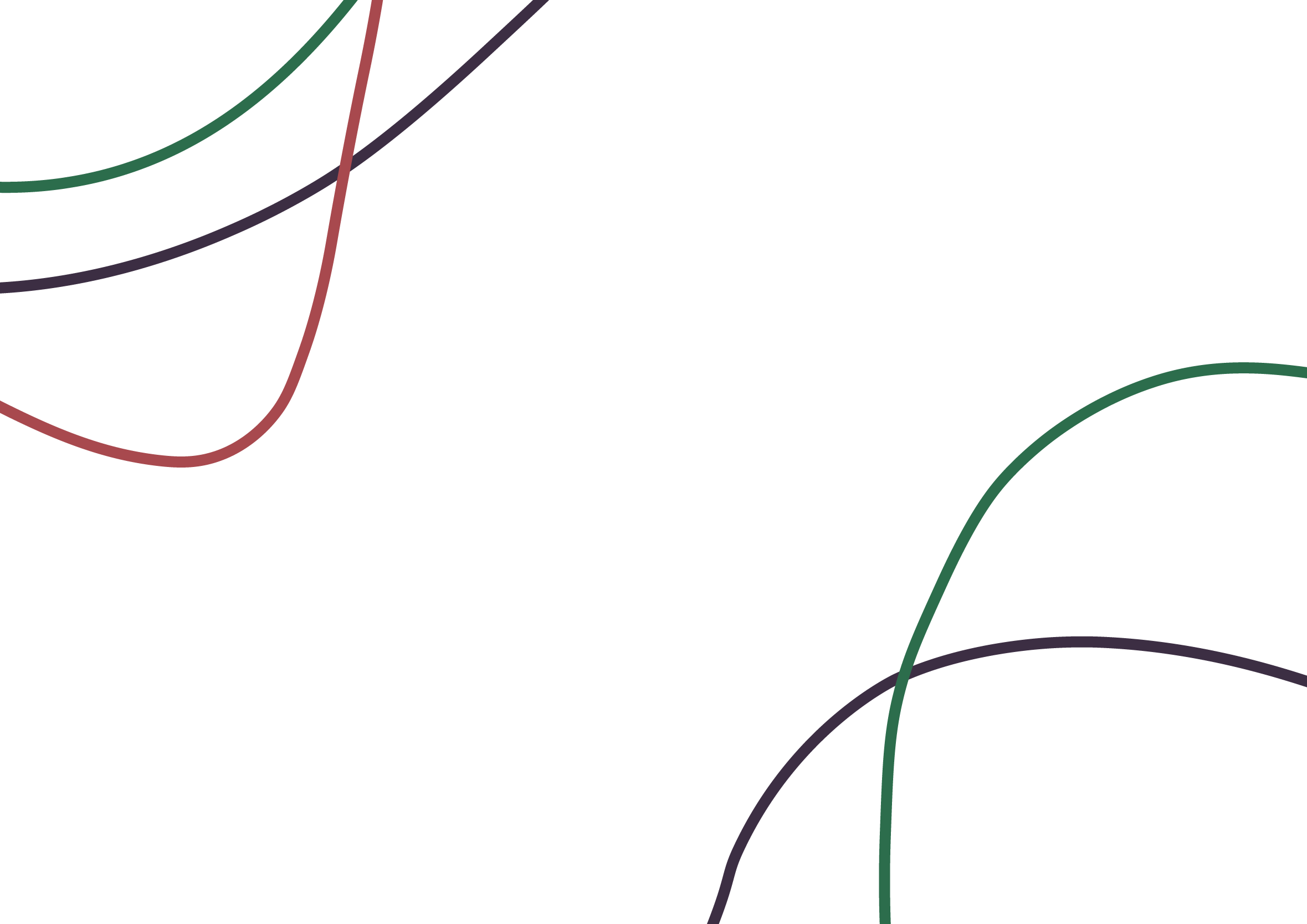 «Дзеркальне Я»
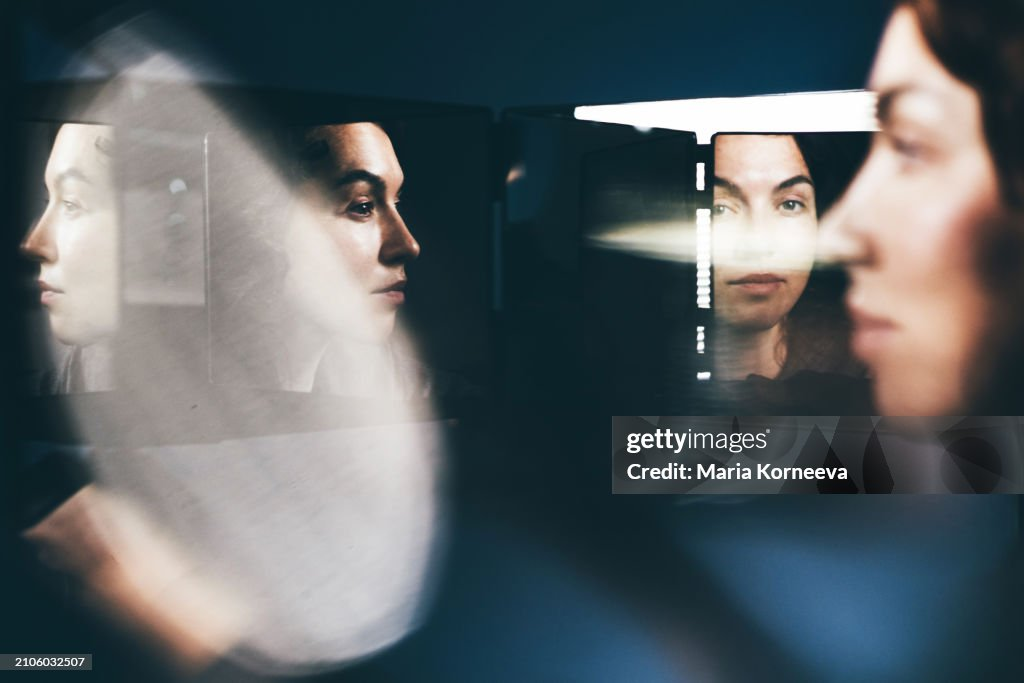 «Дзеркальне Я» (англ. looking-glass self) — це суспільство, яке служить своєрідним дзеркалом. У такому дзеркалі ми можемо бачити реакції інших людей на нашу власну поведінку
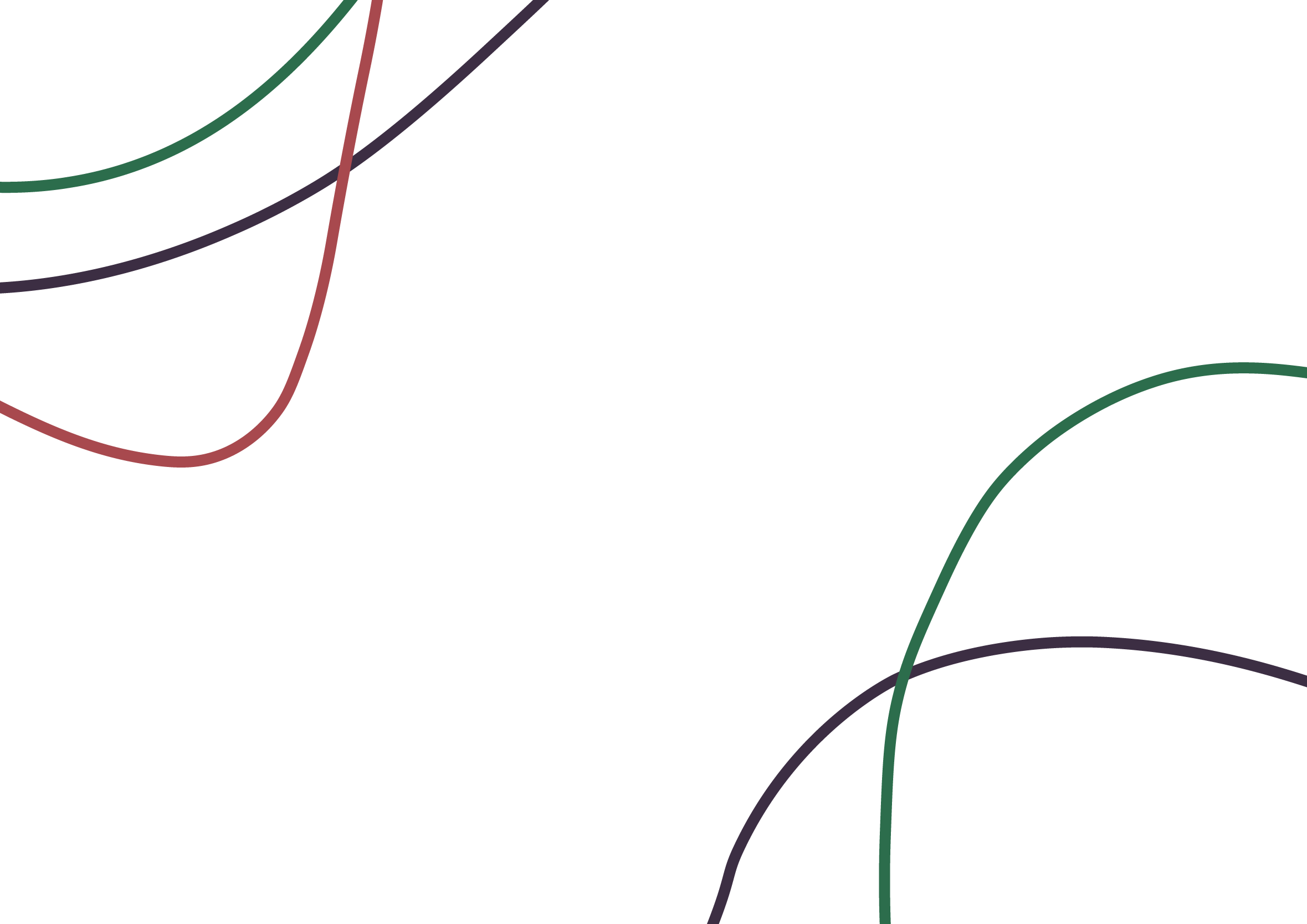 Що може призвести до девіантної поведінки відповідно до теорії 
Ч.Кулі?
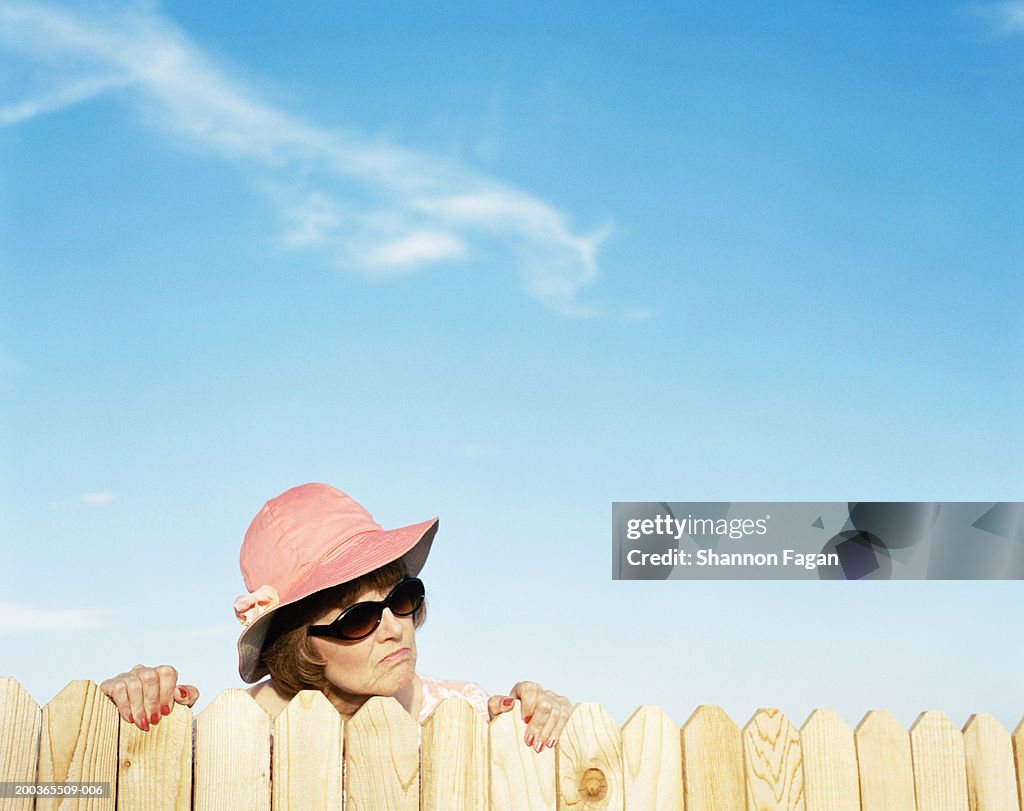 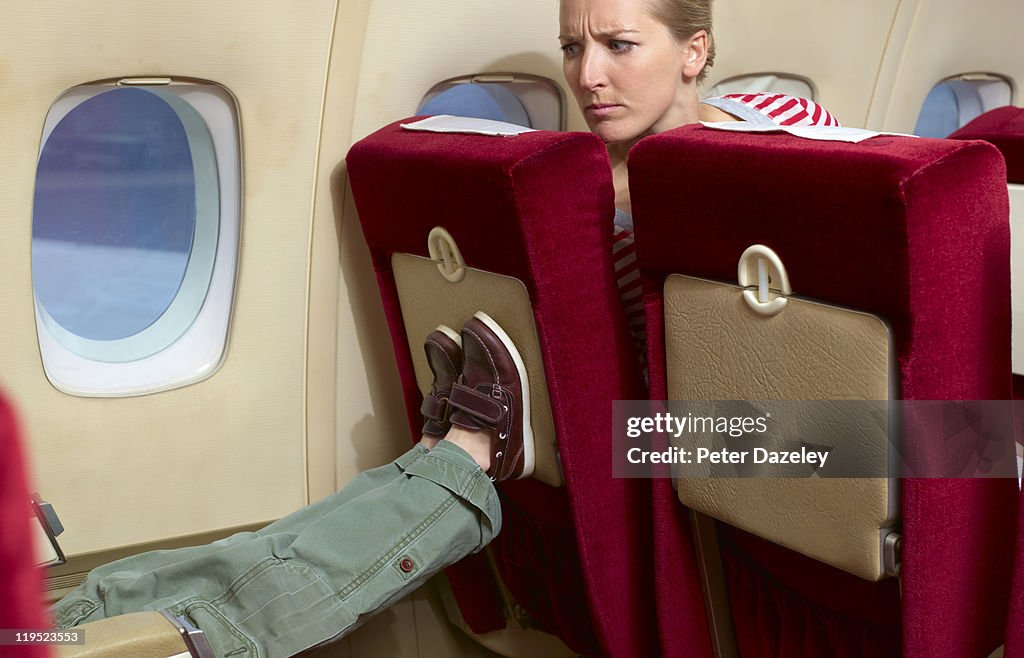 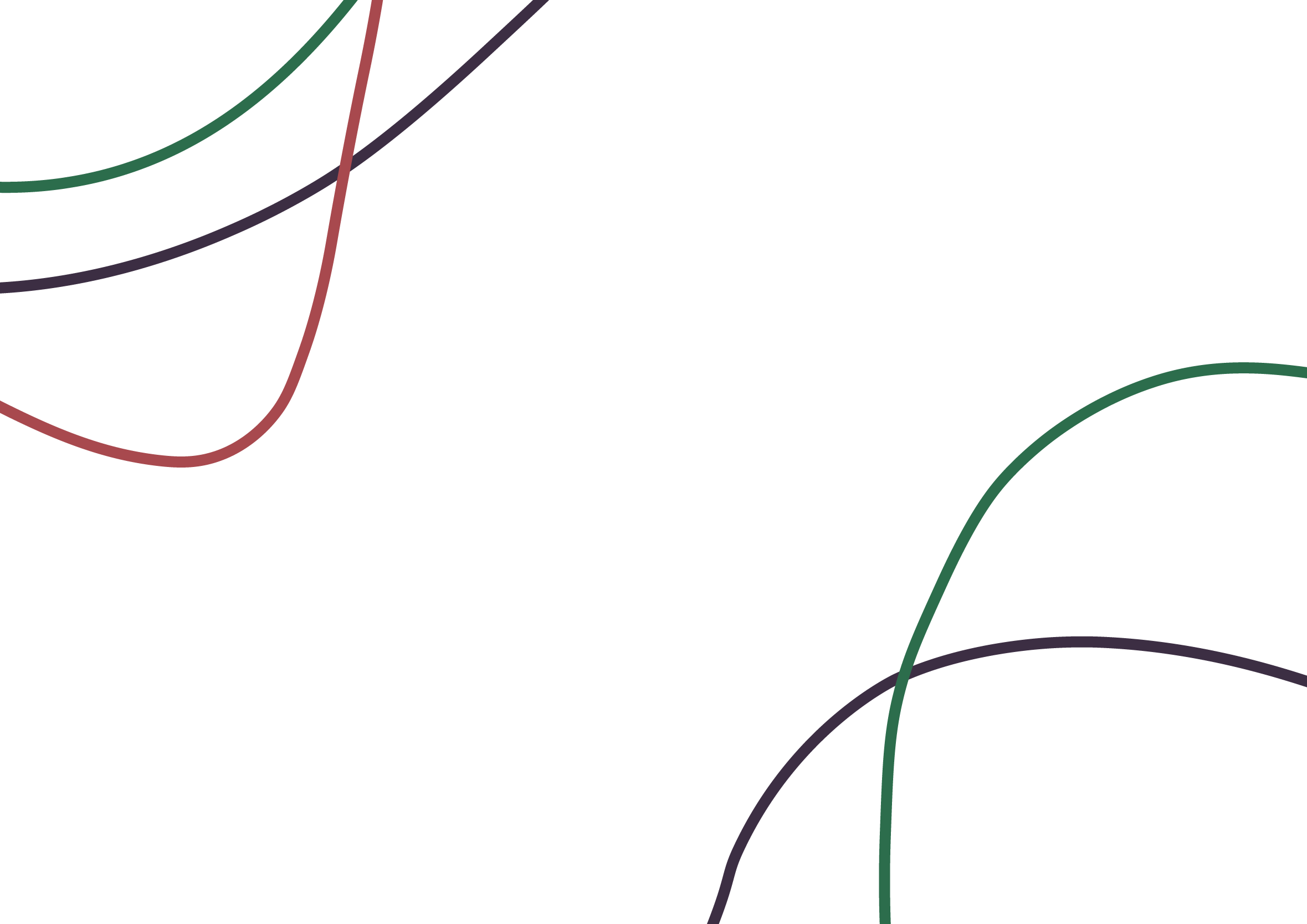 американський соціолог та філософ, представник Чиказької соціологічної школи. Мід вважається засновником символічного інтеракціонізму.

Згідно з думкою Джорджа Міда, сукупність процесів взаємодії між індивідами породжує суспільство. 

Для того, щоб зрозуміти соціальне життя, слід зрозуміти зміст соціальних взаємодій в їхньому символічному значенні.
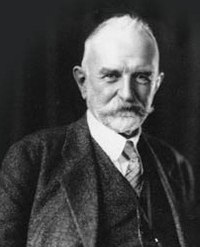 Джордж Герберт Мід (1863–1931)
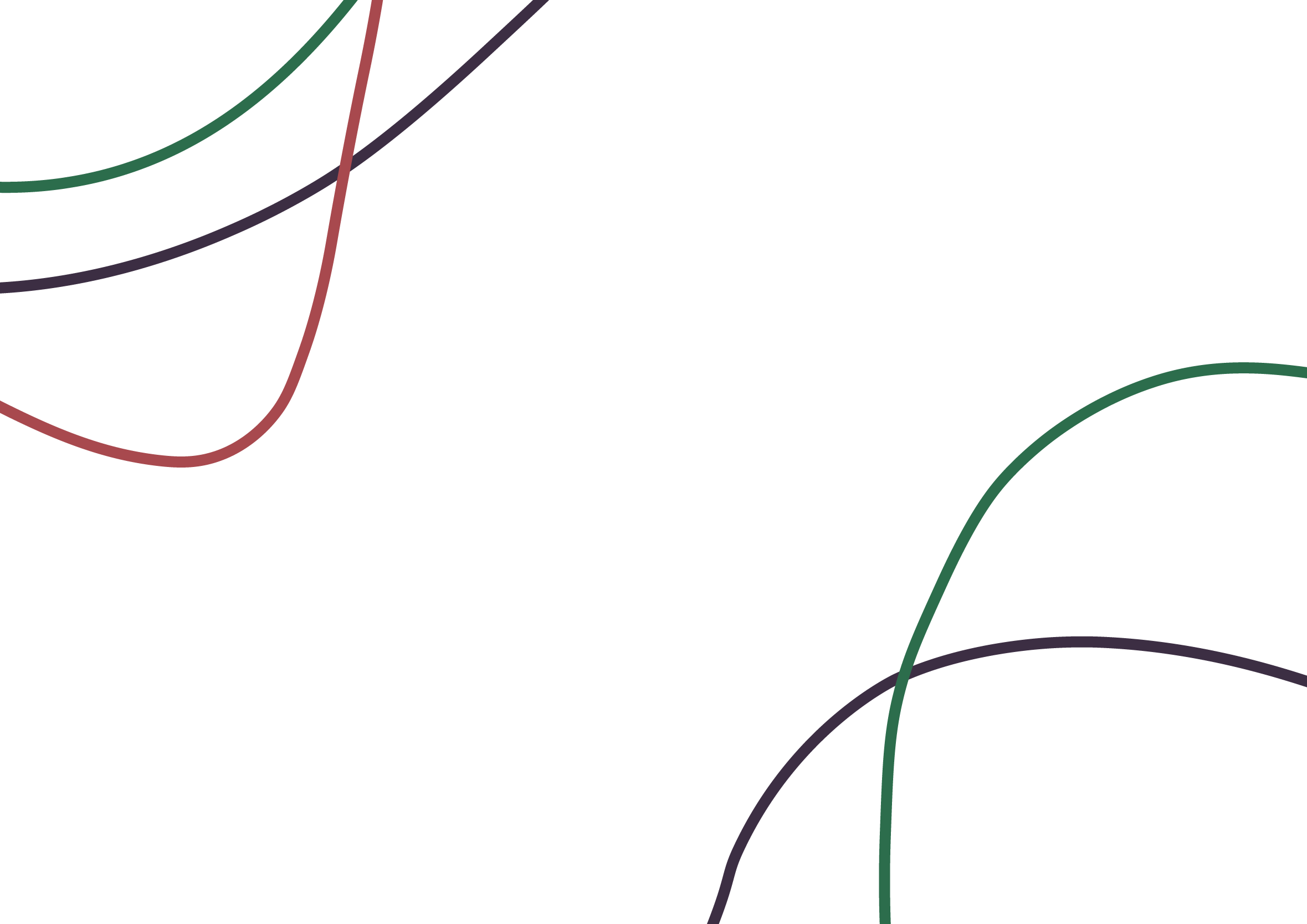 Щоб взаємодіяти, люди повинні інтерпретувати значення й наміри інших. Це здійснюється за допомогою процесу, який Д. Г. Мід визначив як «прийняття ролі». 
Процес прийняття ролі передбачає, що індивід через уявлення ставить себе на місце людини, з якою здійснюється спілкування. 
Через прийняття ролі індивіди розвивають «самість» (англ. «Self») — здатність людей уявляти себе об'єктами своєї власної думки, що забезпечує перетворення зовнішнього соціального контролю на самоконтроль.
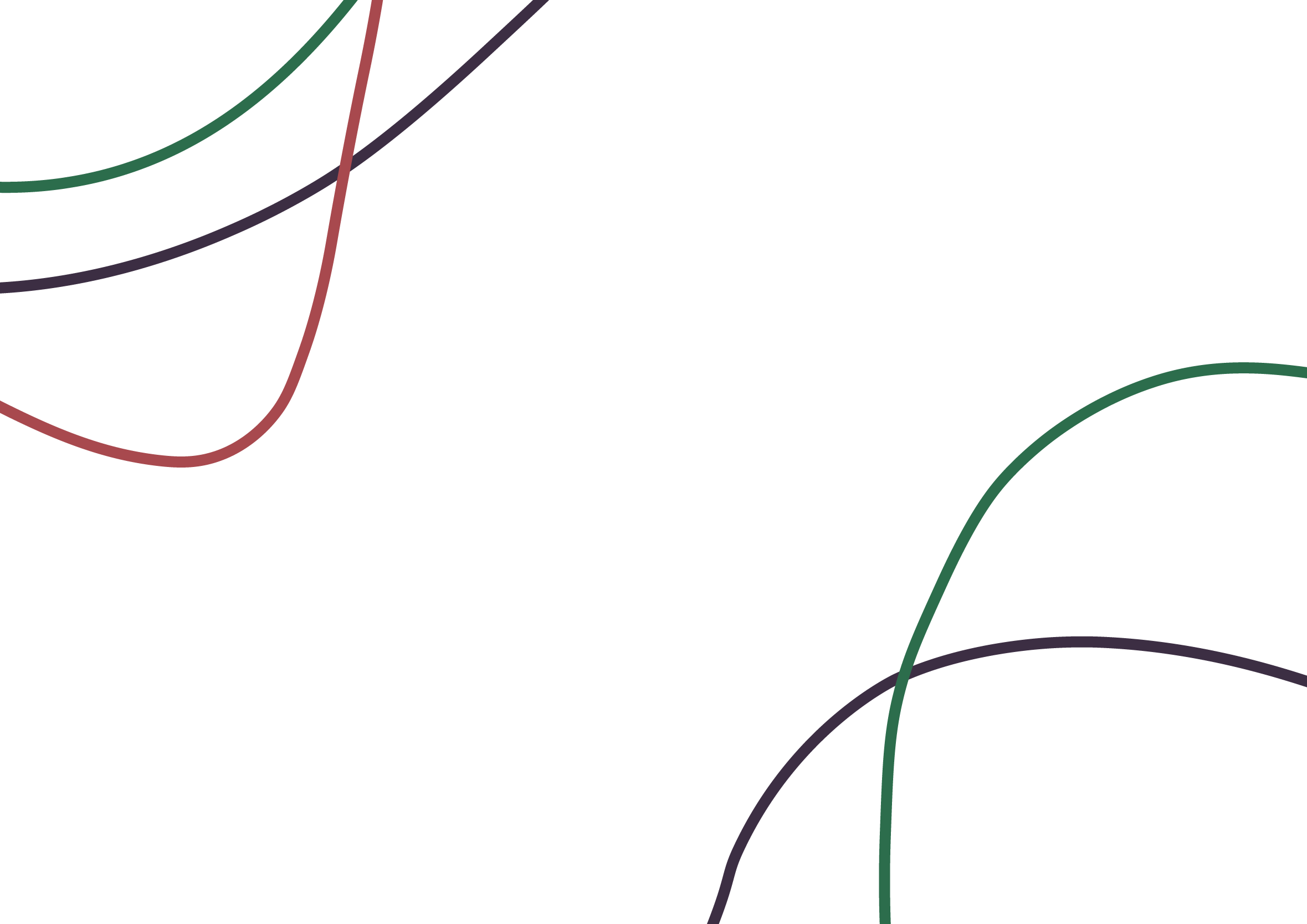 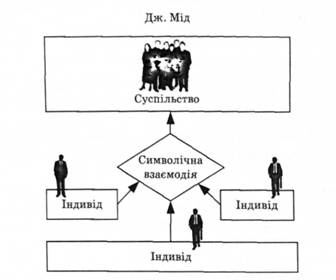 Індивід приймає соціальні ролі та уявлення про себе крізь призму взаємодії з оточенням. 

Коли індивід не відповідає соціальним нормам або цінностям, його поведінка може вважатися девіантною.
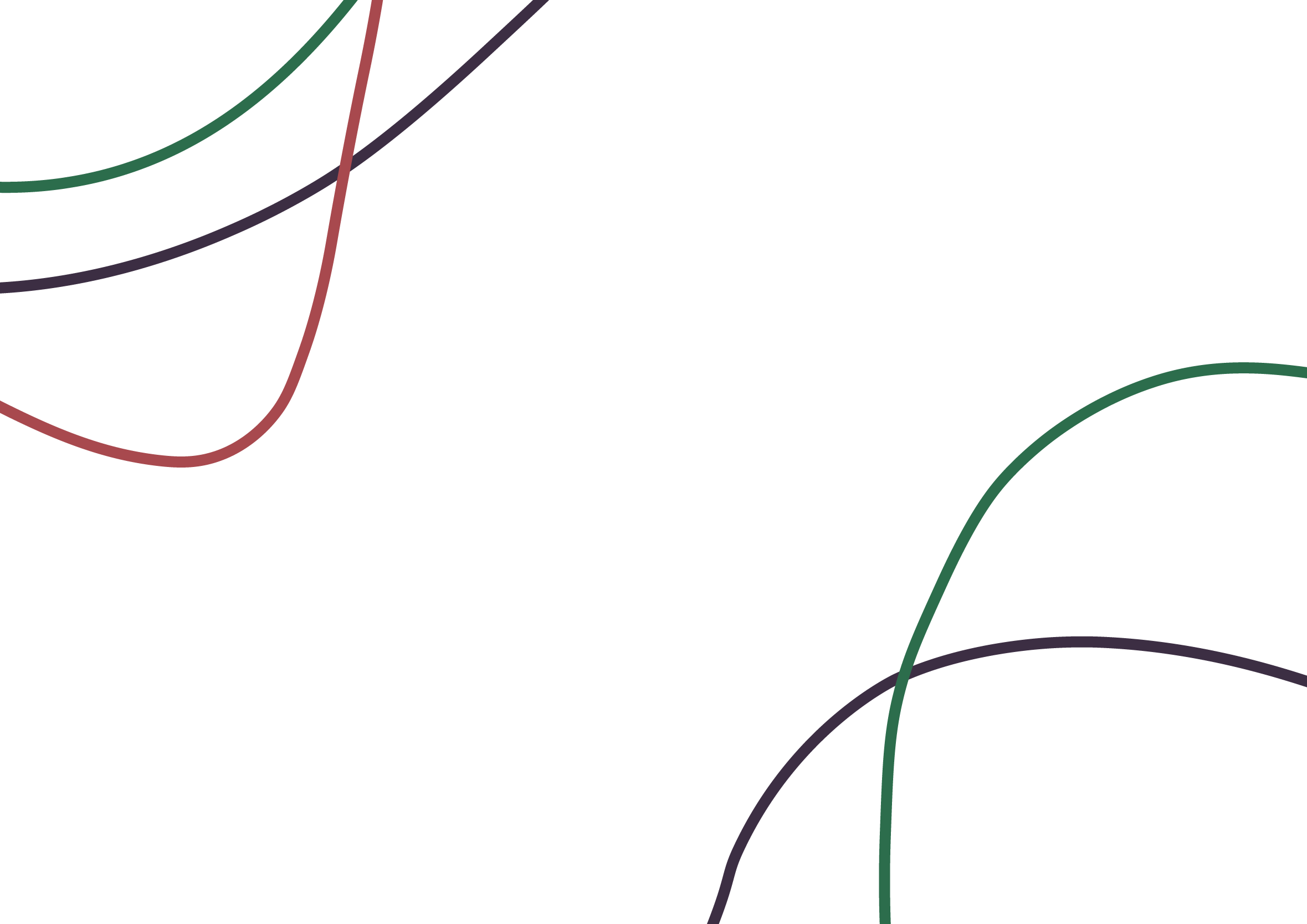 Що може призвести до девіантної поведінки відповідно до теорії 
Дж. Міда?
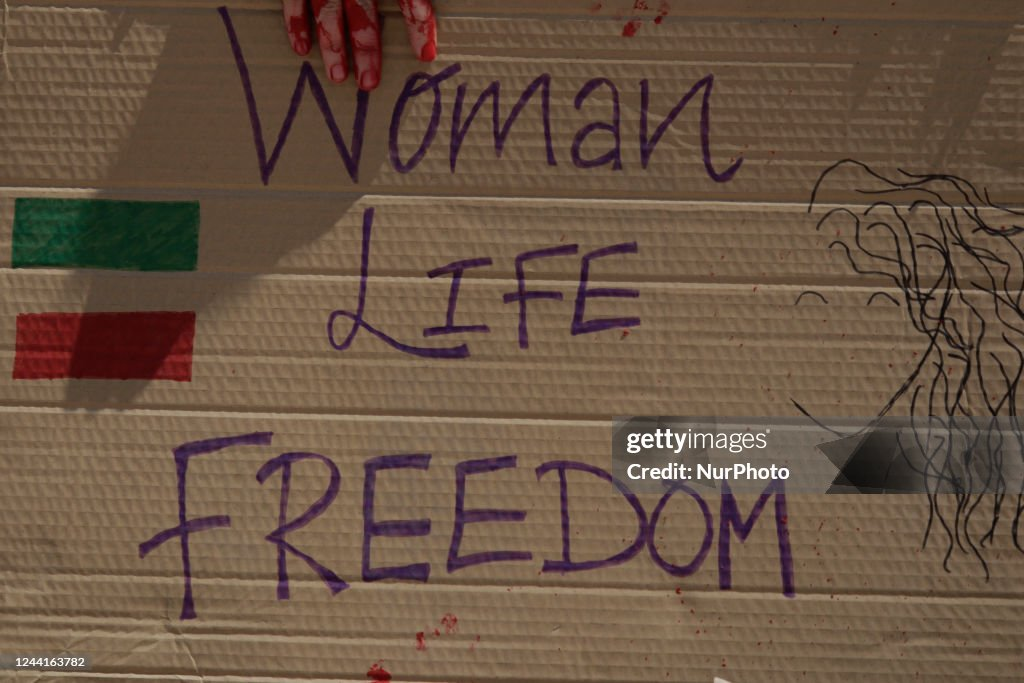 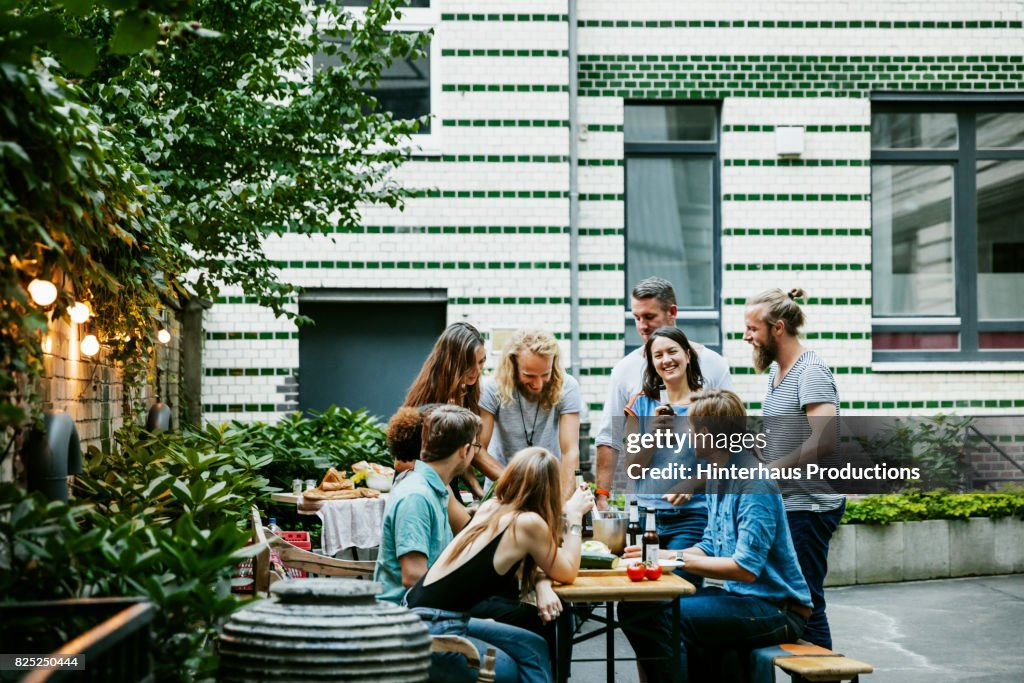 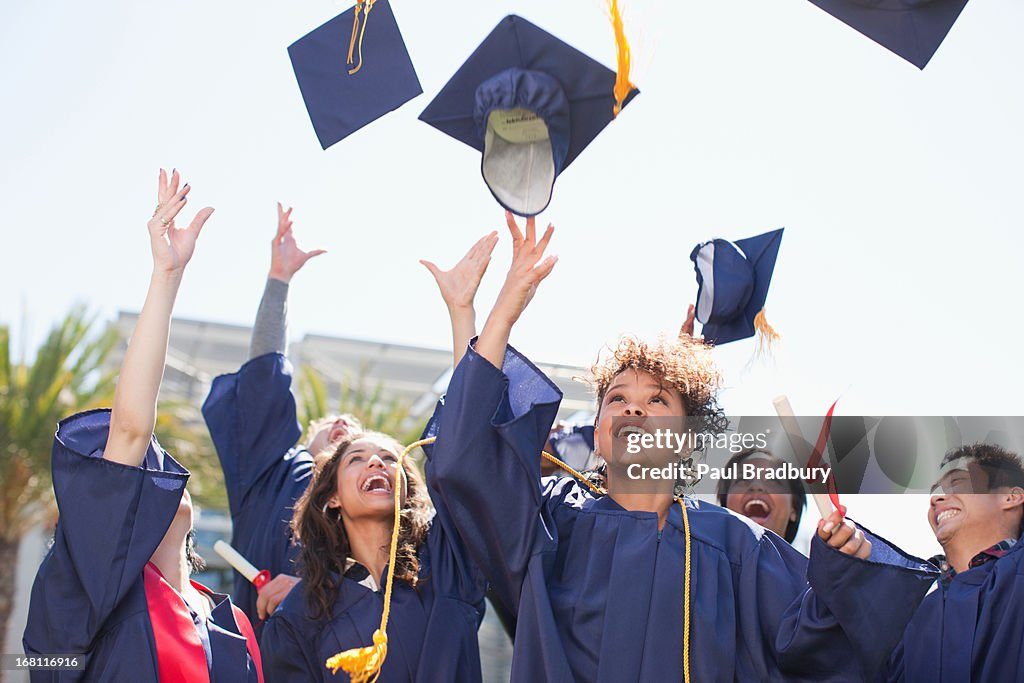 ДЯКУЮ ЗА УВАГУ!
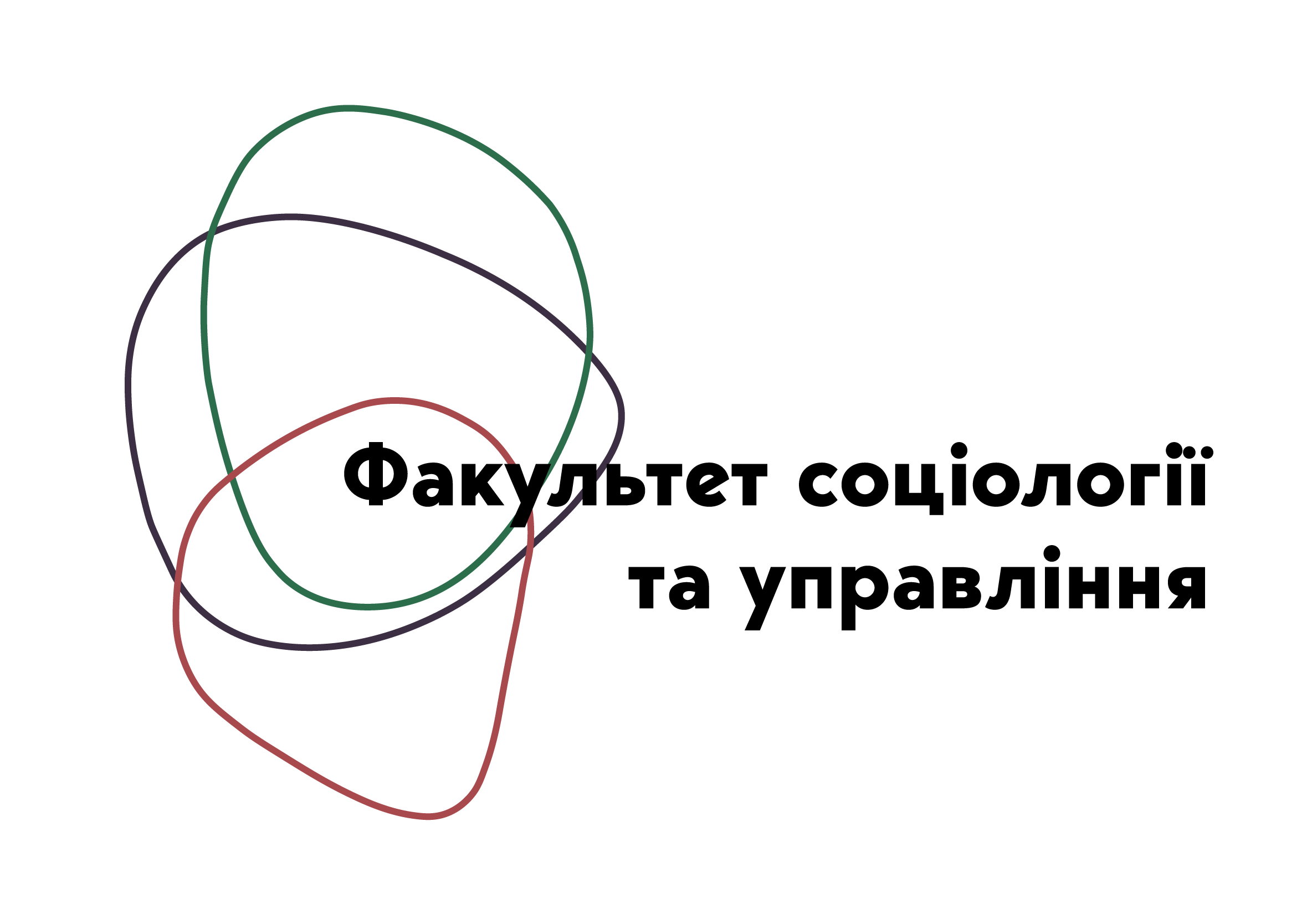 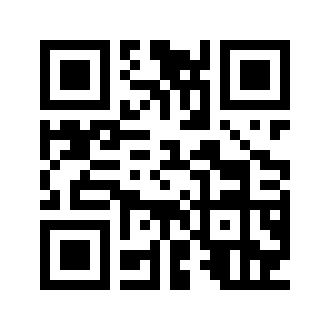 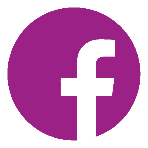 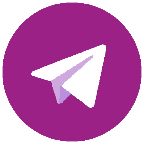 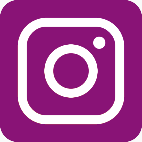 @fsu_znu